The Galactic Center: From the Black Hole to the Minispiral
Jim Moran 
Harvard-Smithsonian Center for Astrophysics
Institut d’Astrophysique de Paris and Observatoire de Paris
October 8, 2010
[Speaker Notes: MBH – paradigm, useful but dangerous, need to really push techniques to make MBH case solid.]
The Galactic Center on Three Size Scales
1.    Circumnuclear (molecular) Disk (CND)
       and Minispiral (ionized streamers)     
       120 arcs / 5 pc
          Zhao, Blundell, Downes, Schuster, Marrone
2.    Black hole accretion envelope (100 R_s)
       1 mas / 0.3 micro pc
          Marrone, Munoz, Rao
3.    SgrA* radio source
       37 microarcseconds / 0.01 microparsec
          Doeleman et al.
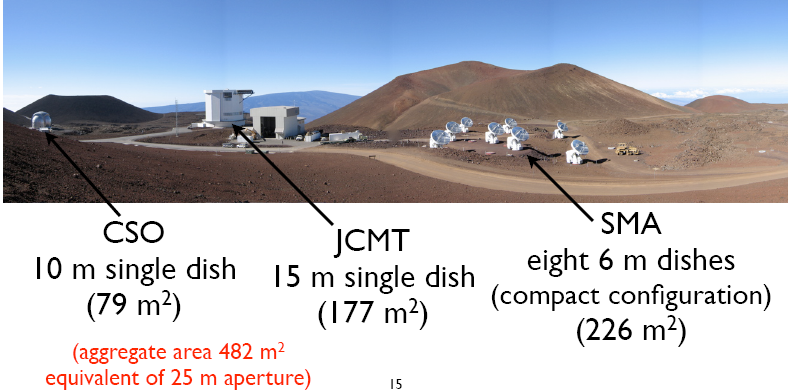 Submillimeter Valley,Mauna Kea, HI
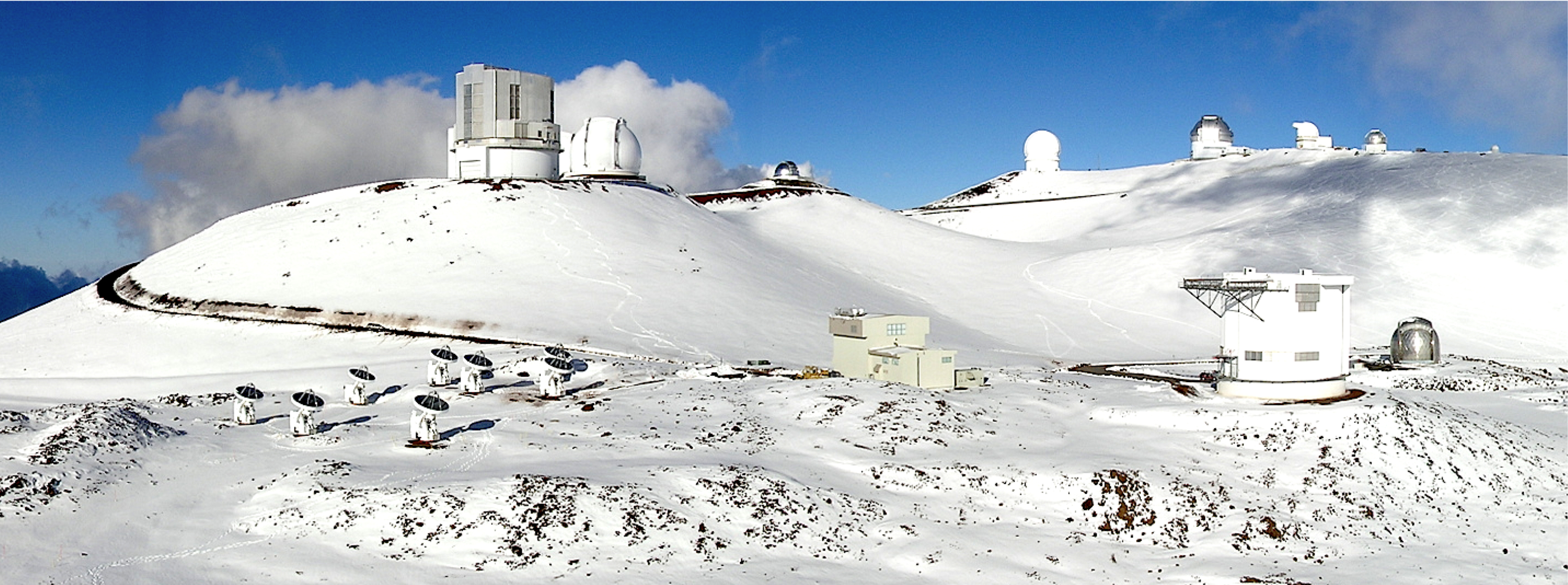 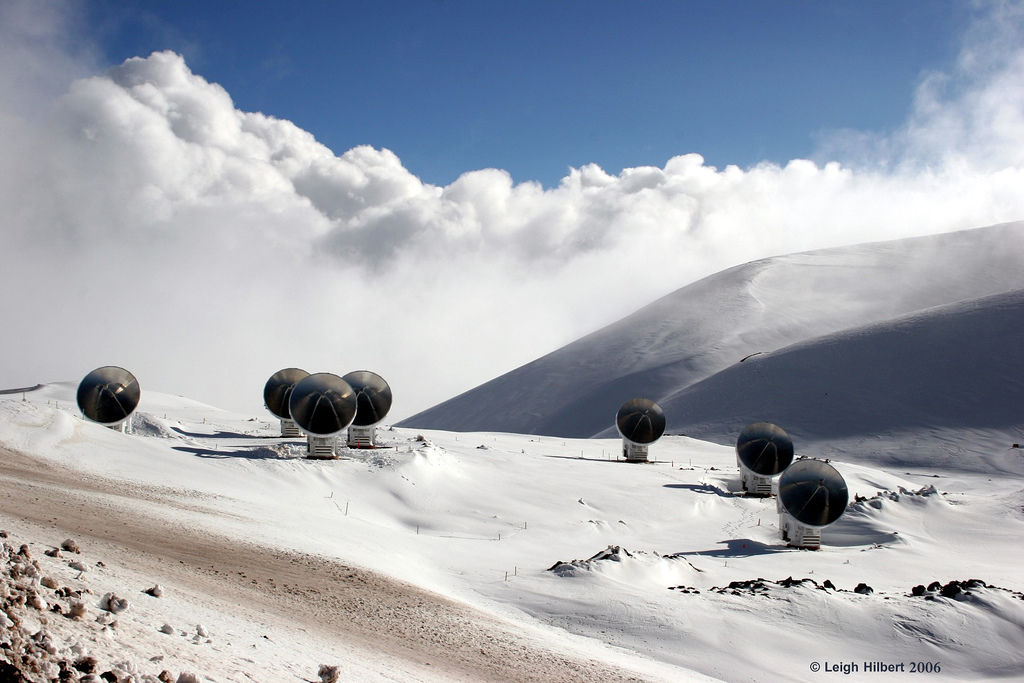 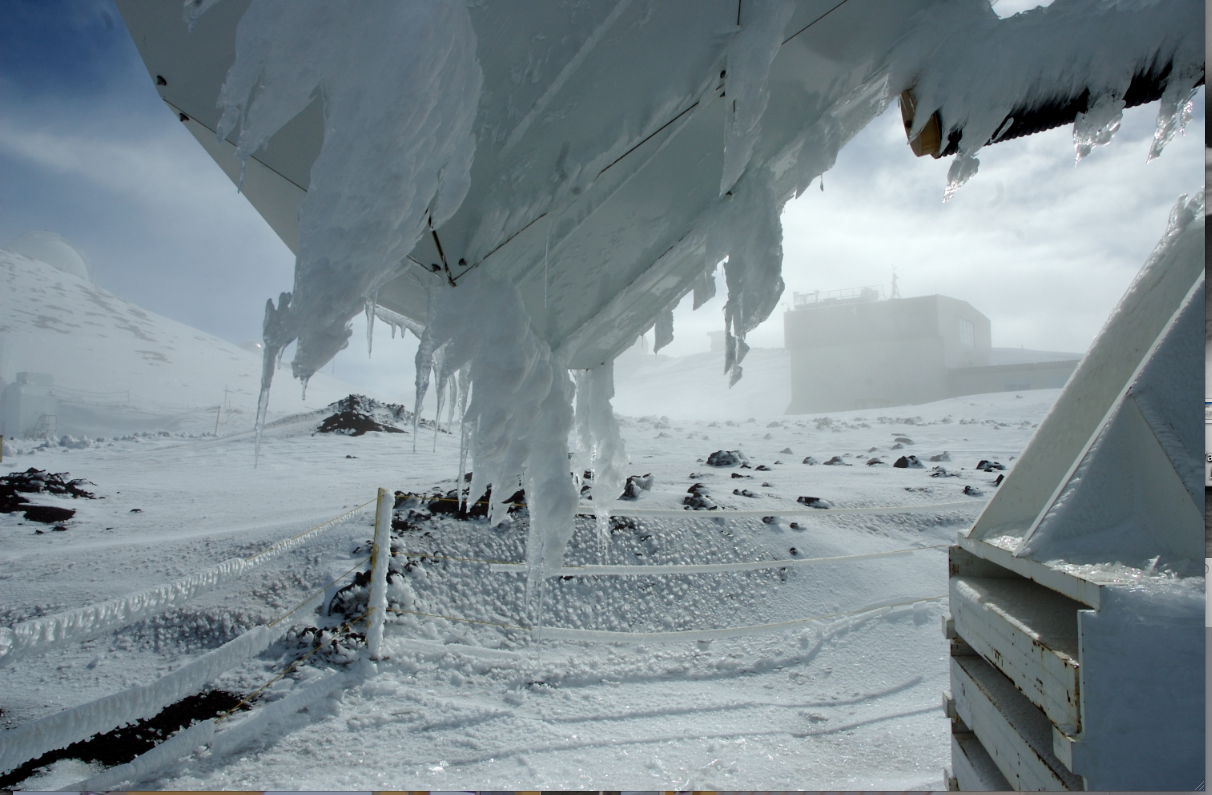 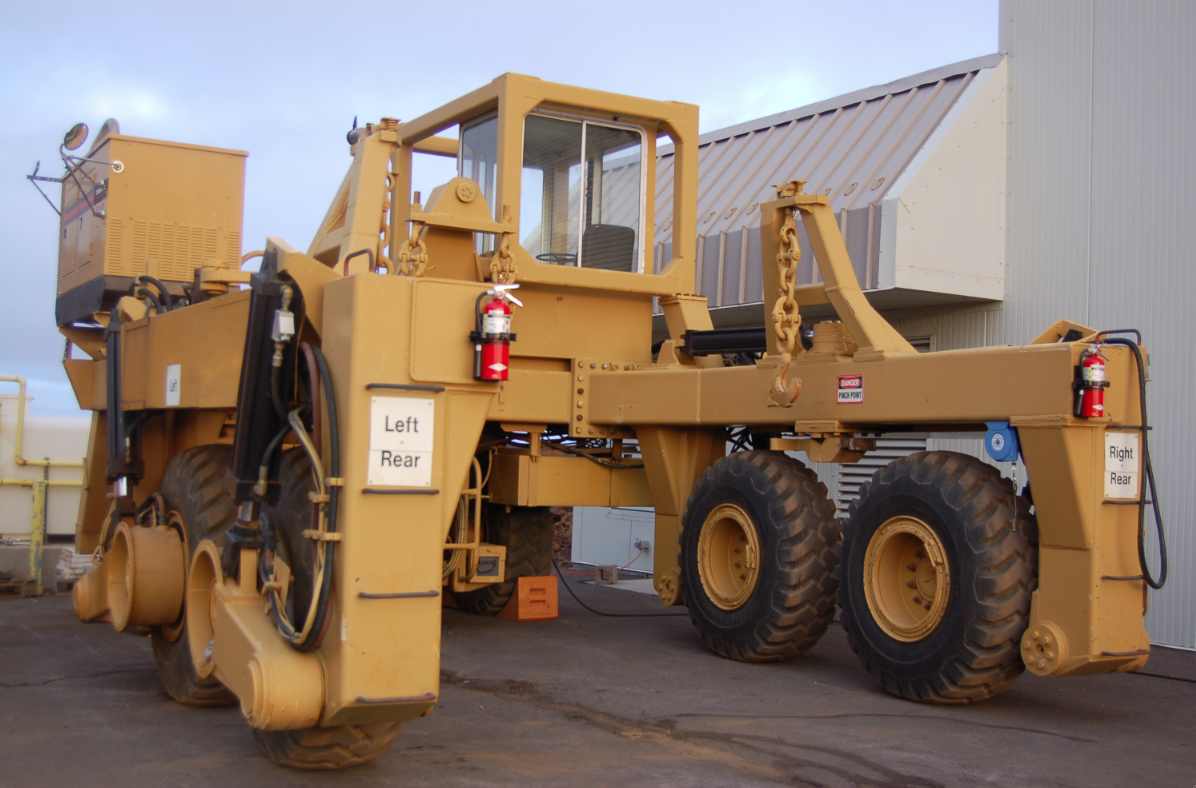 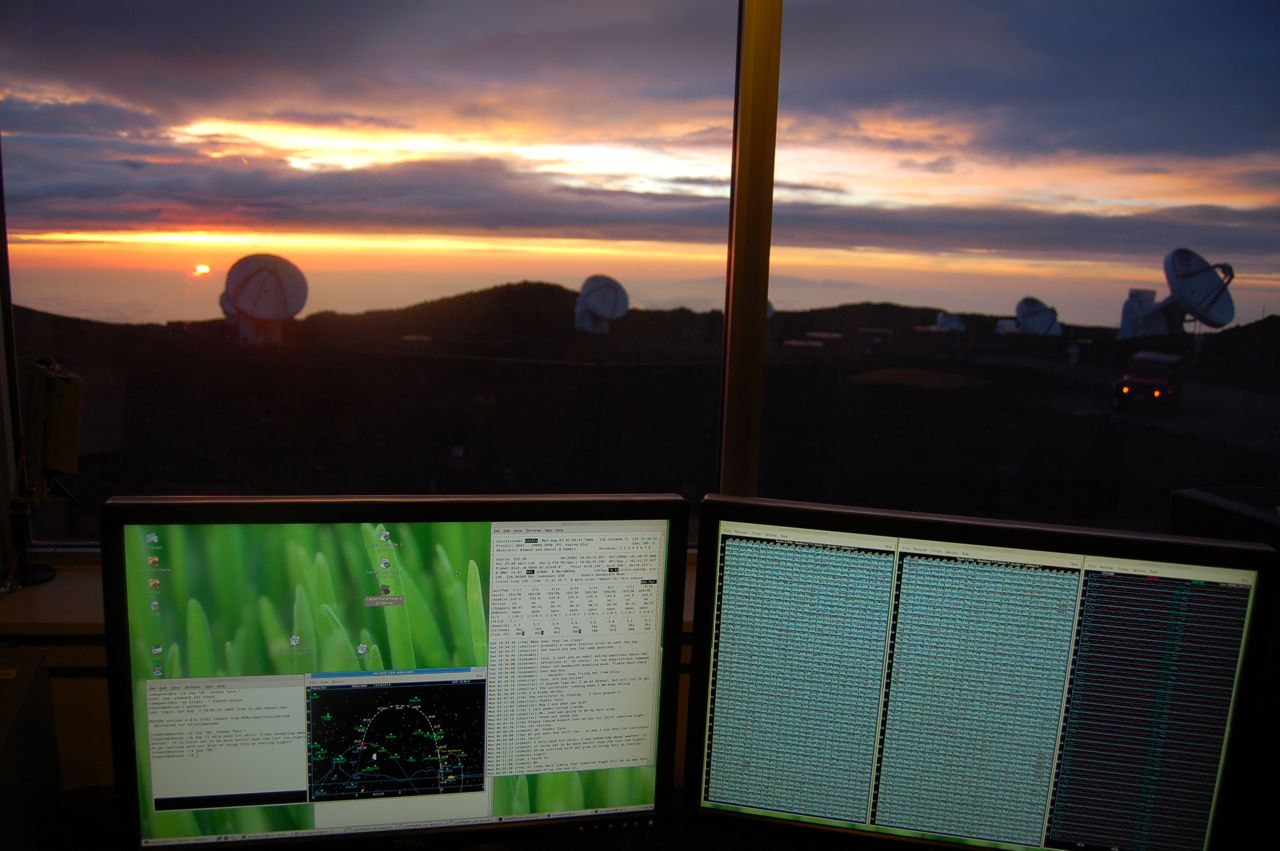 Nine-Field Mosaic Image of 
Circumnuclear Disk in Galactic Center
CN
H2CO
SiO
SMA Data
Sergio Martin Ruiz
5 arcmin field
3 arcs resolution
1.3 mm wavelength
Galactic Center CND with 230 GHz
Continuum from Ionized Minispiral
H30 Recombination Line at Prominent Locations
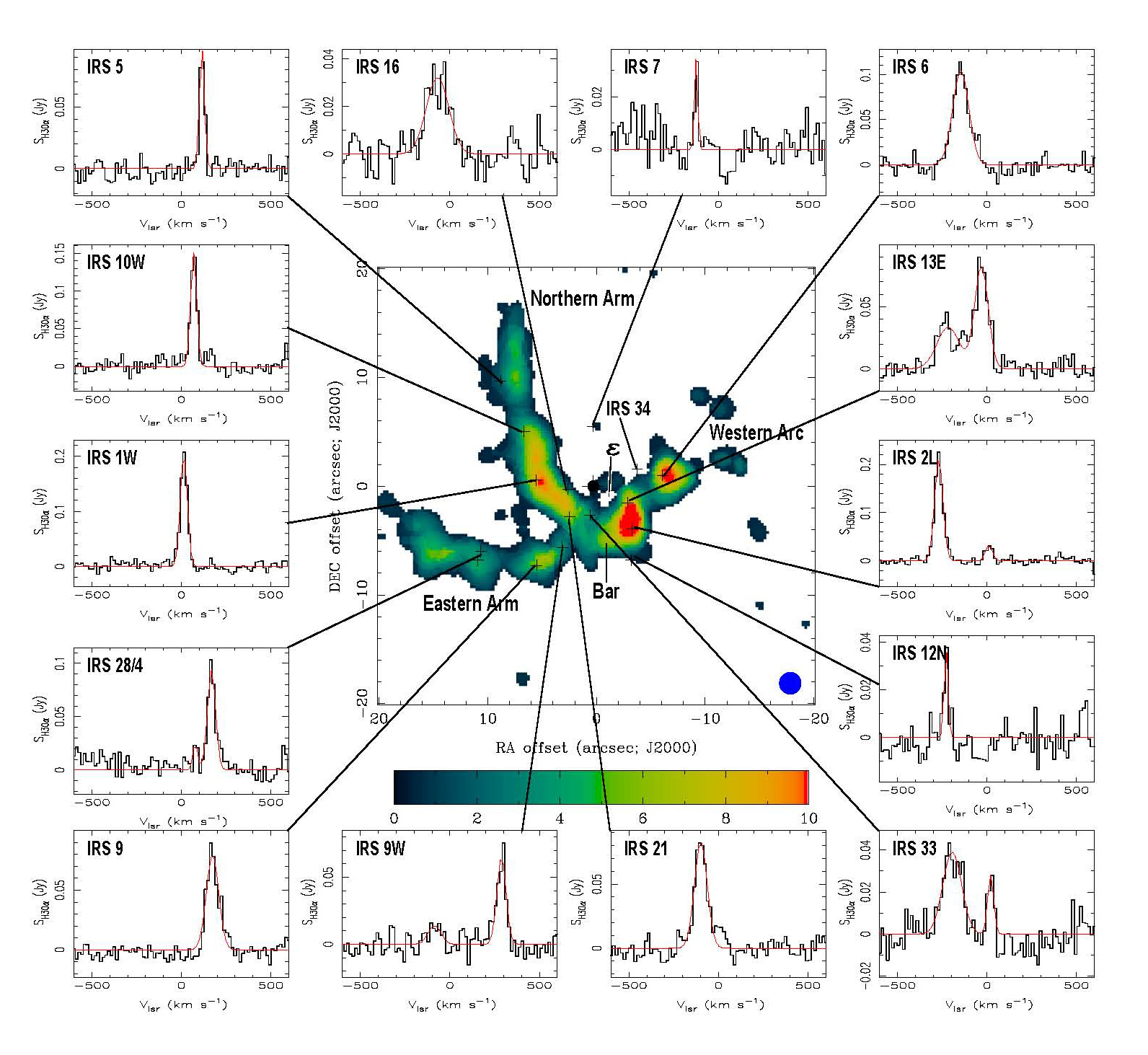 Velocity Distribution of Gas Traced by H30 Emission
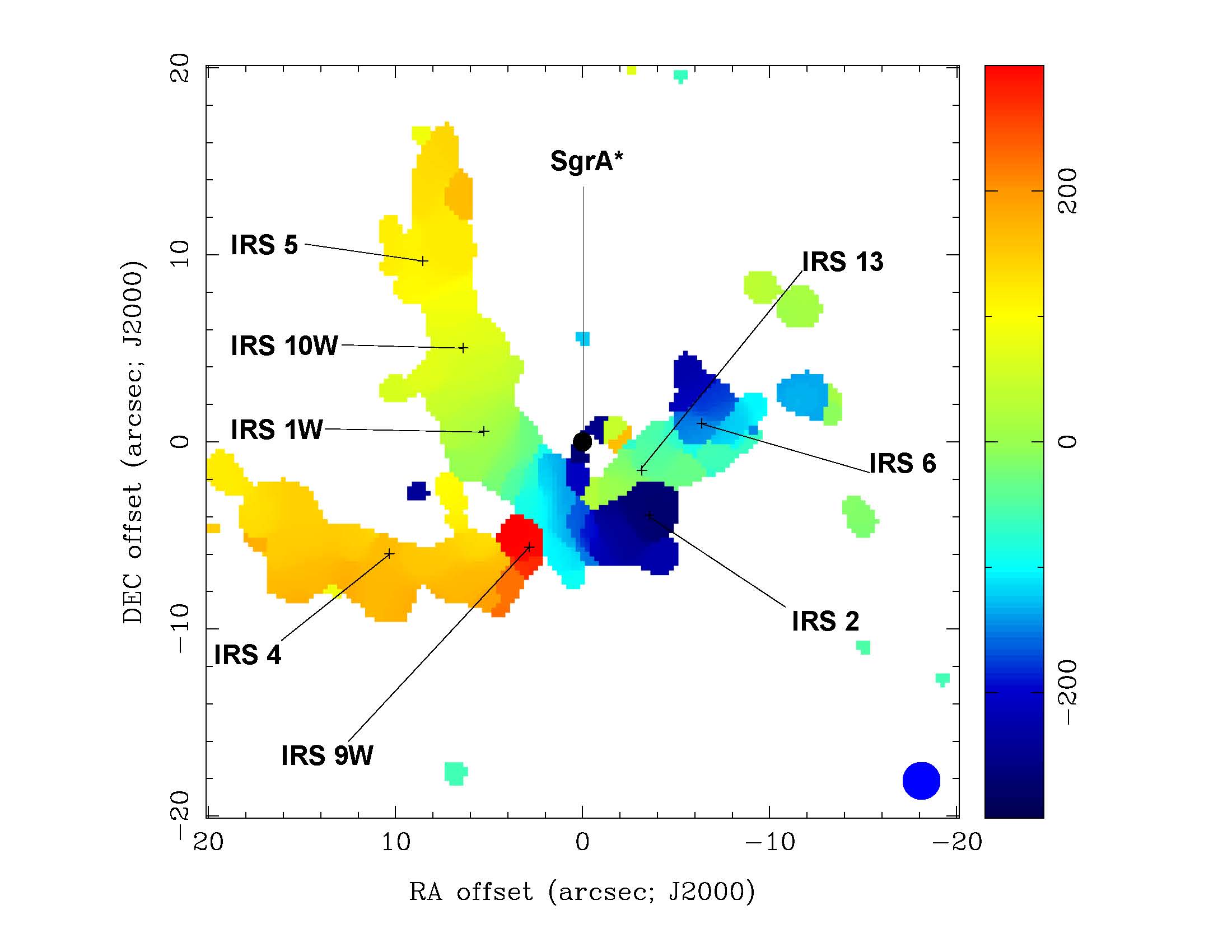 Keplerian Radial Velocity Model
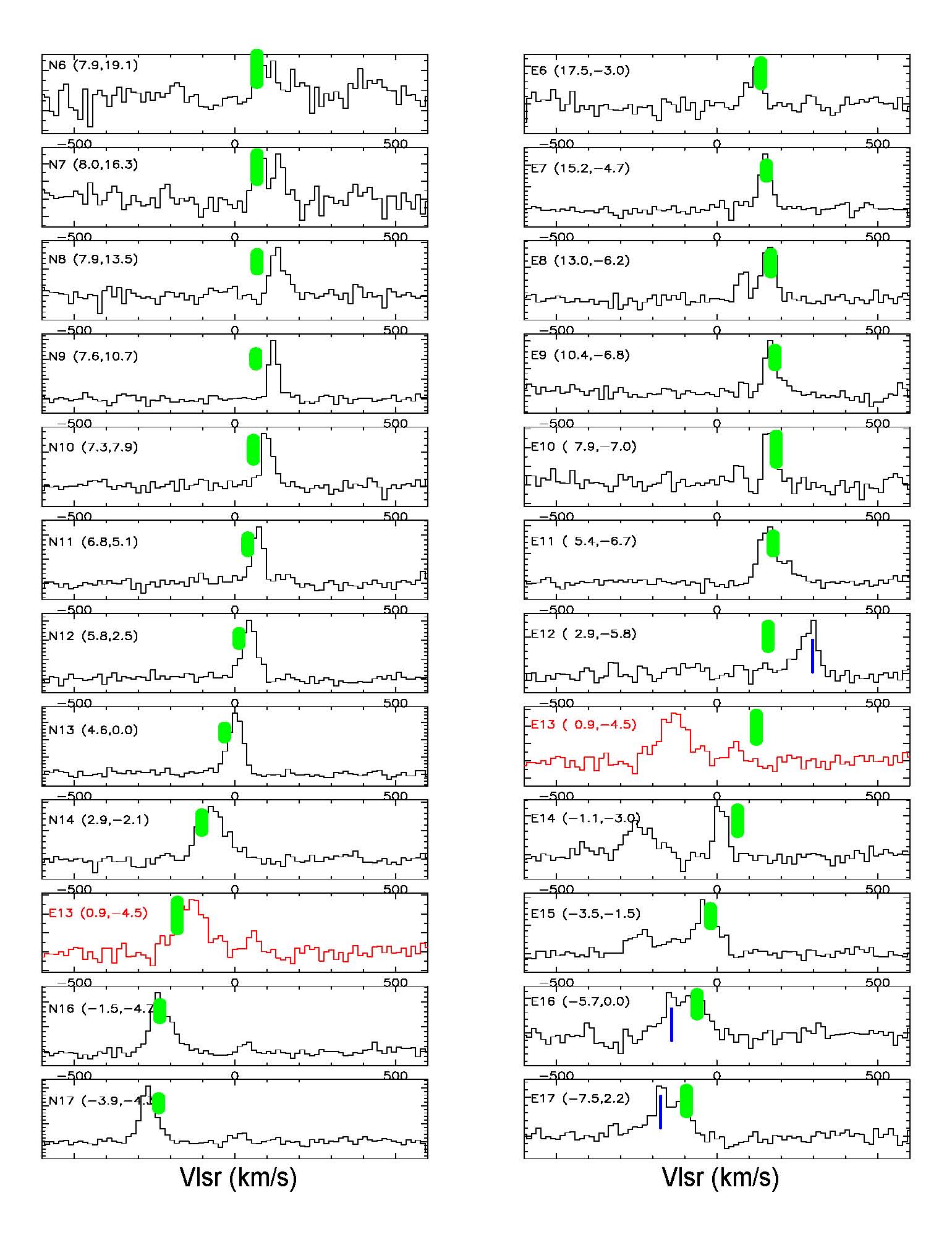 Three-Dimensional Geometry of Minispiral Arms
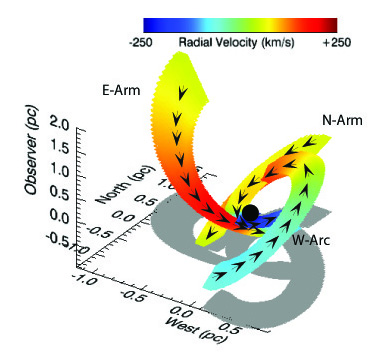 Observer above
Gray image is in the sky projection
Some Scales in the Galactic Center
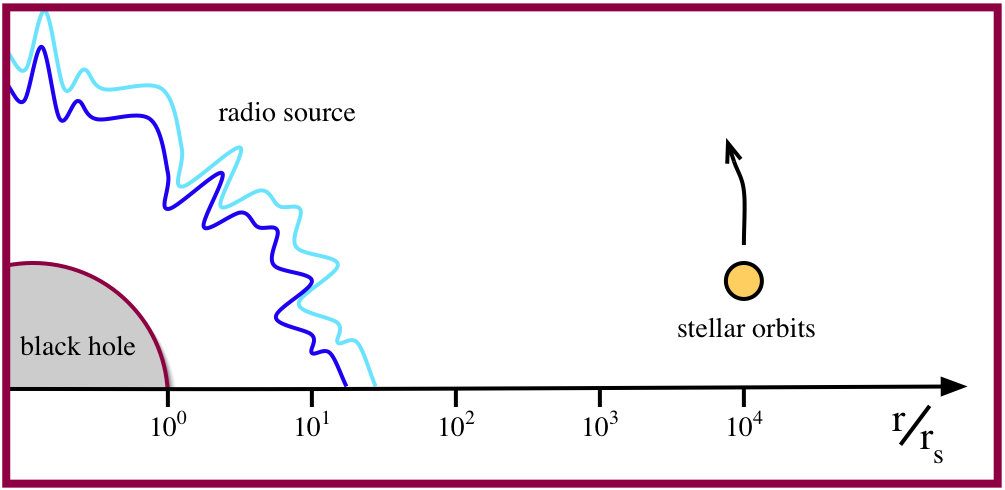 accretion flow
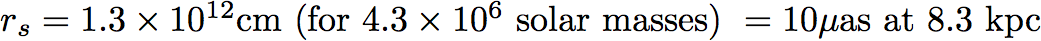 A Hungry Black Hole
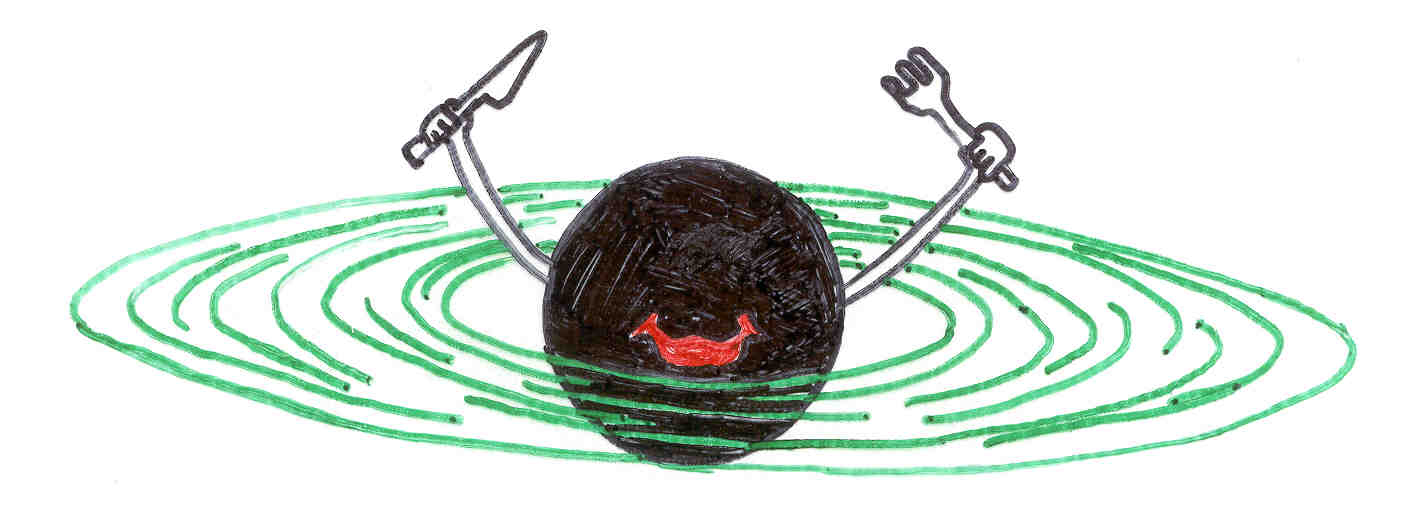 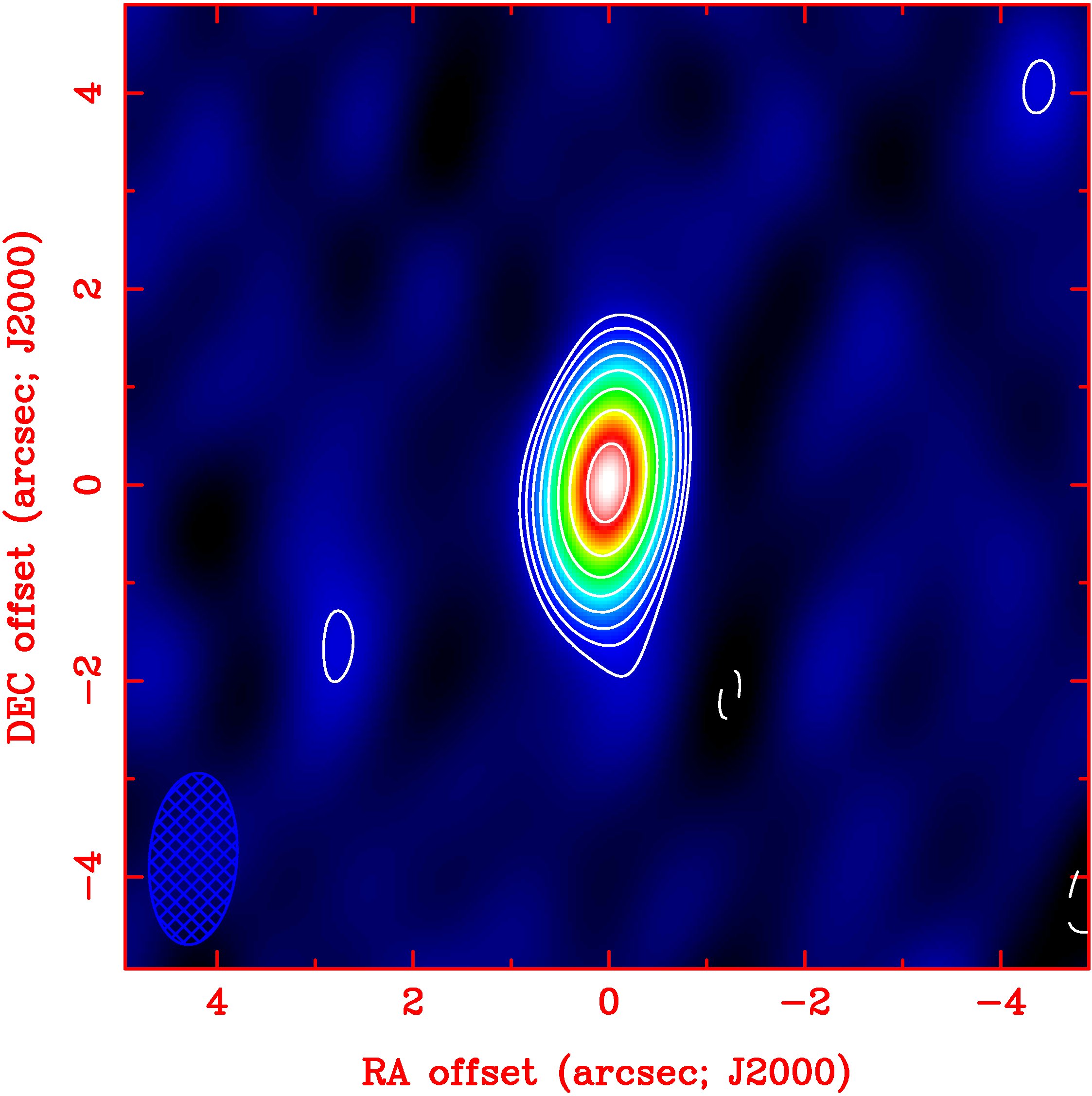 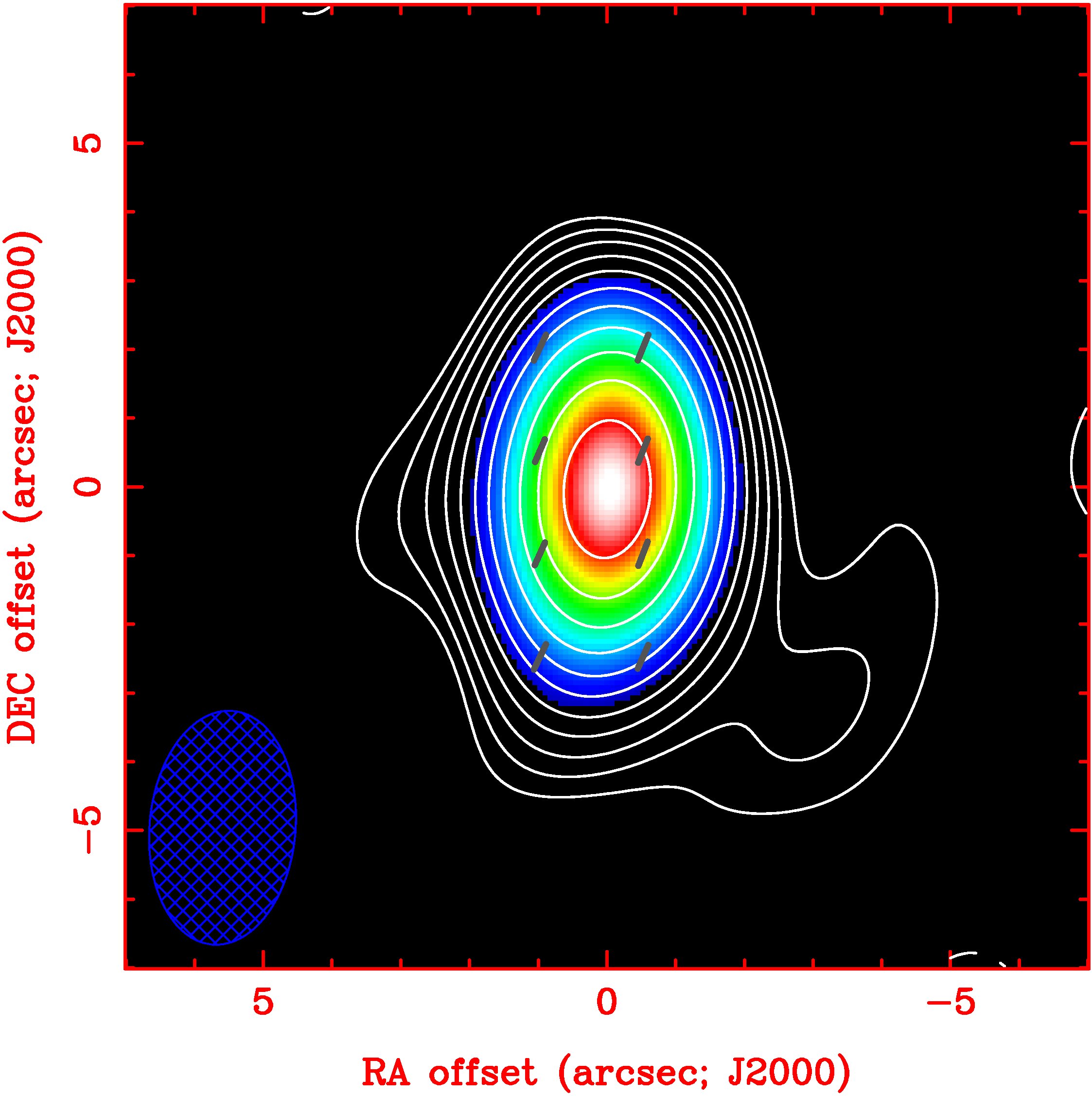 345 GHz
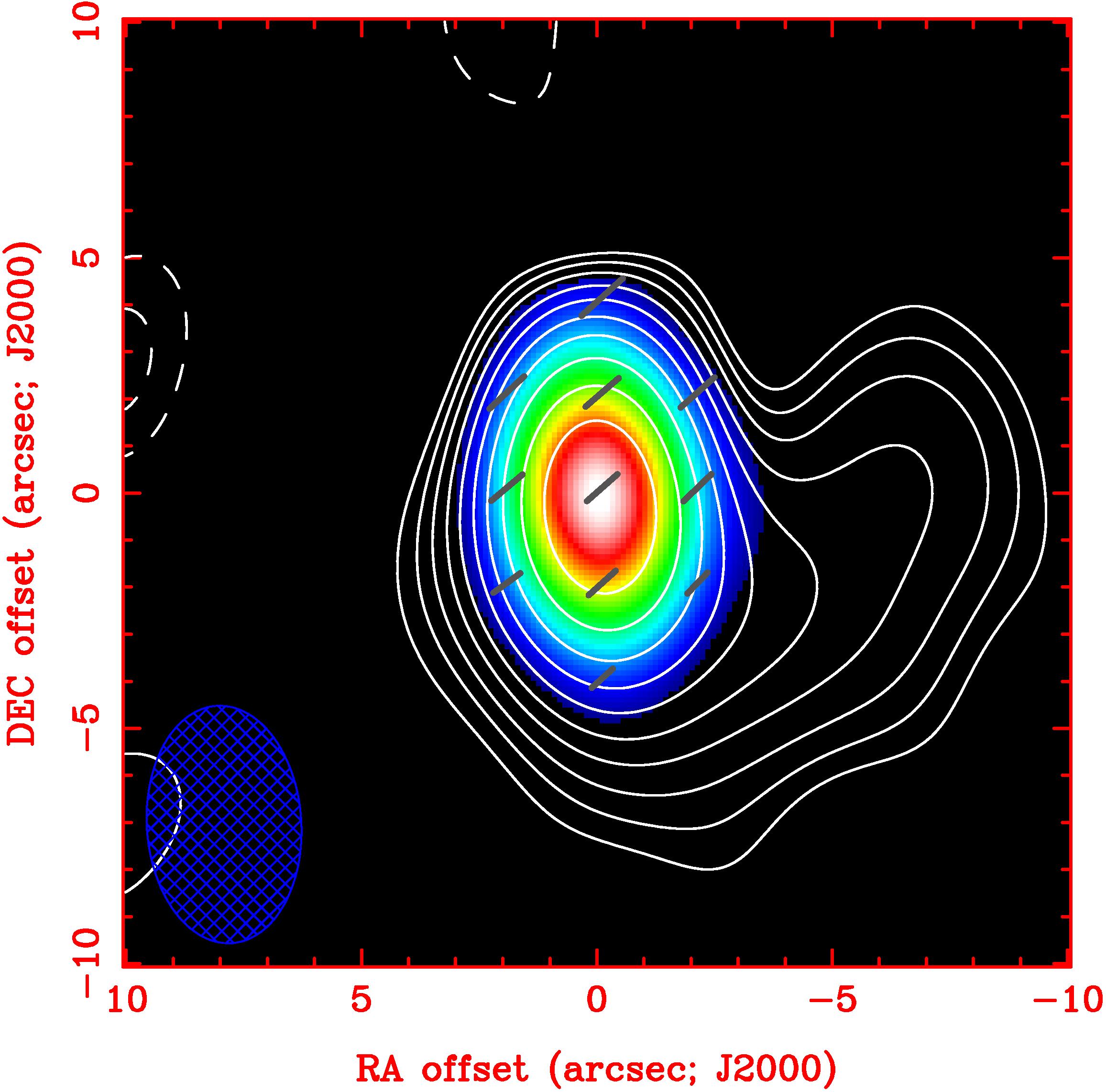 230 GHz
Polarization Images at Various Wavelengths from the SMA
690 GHz
2005 SMA Measurements of Faraday Rotation in Sgr A*
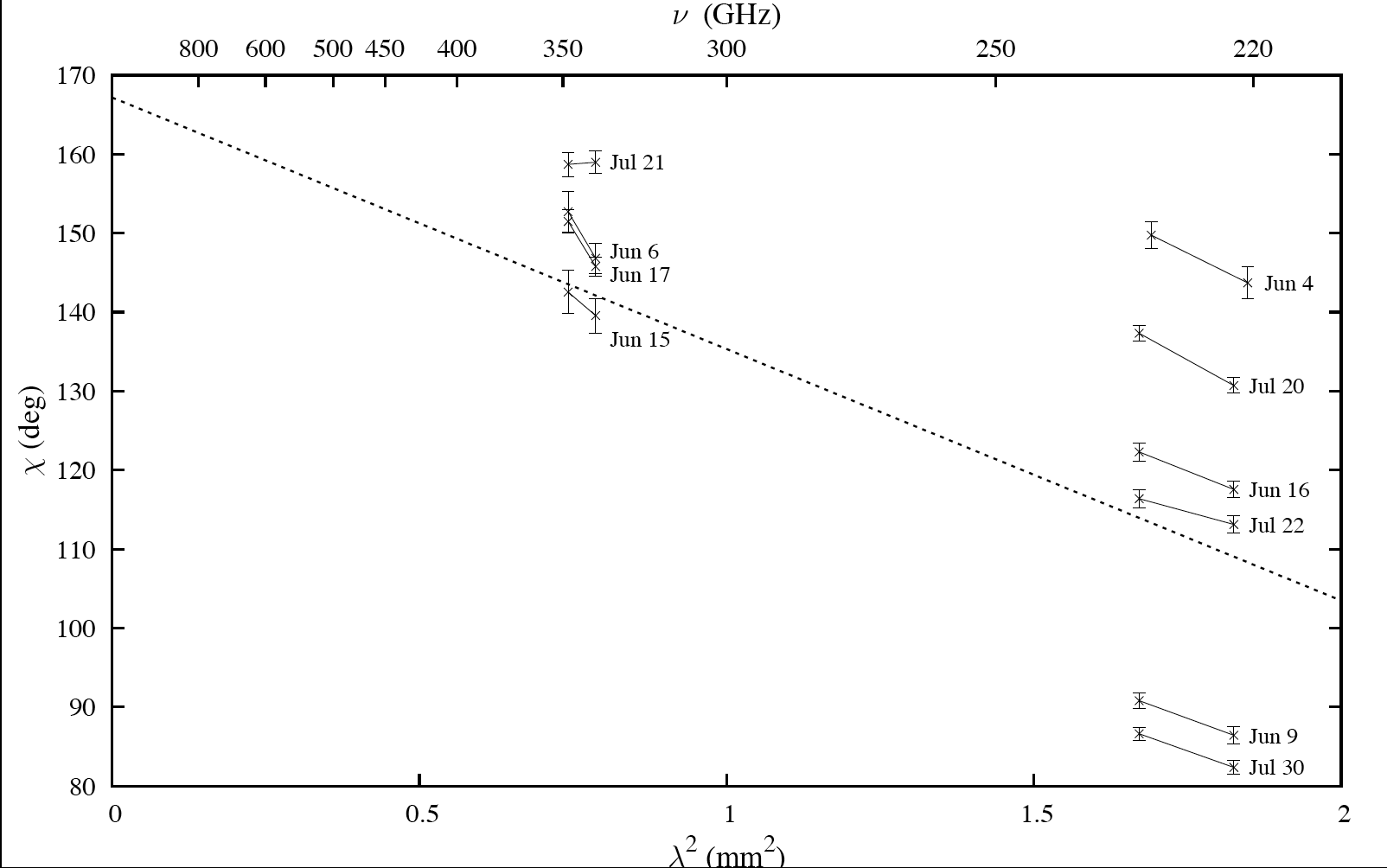 c(,t) = c0(t) + 2 RM(t)

RM = 8.1 x 105  ne B  dl
×
RM = –5.1 x 105 rad/m2
Assumptions
   equipartition
   density power law
   inner radius cutoff of Faraday screen
Accretion rate = 10–9–10–7 MSun /yr
Accretion Rate and Faraday Rotation
Polarization of Sgr A* at 230 GHz (1.3 mm) (SMA)
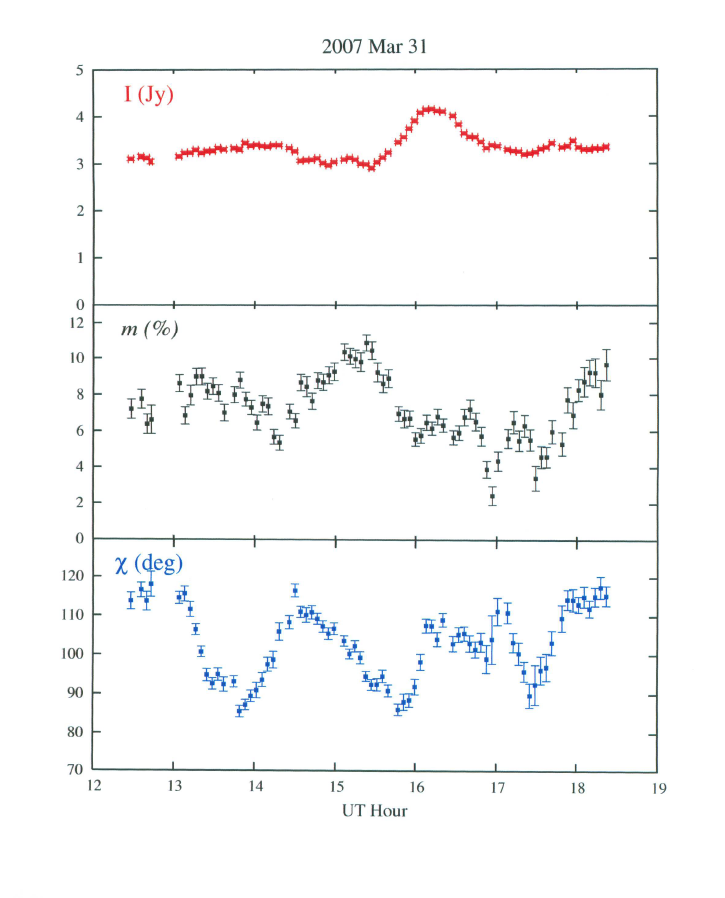 Polarization Track for 3/31/07 Observation of SgrA*
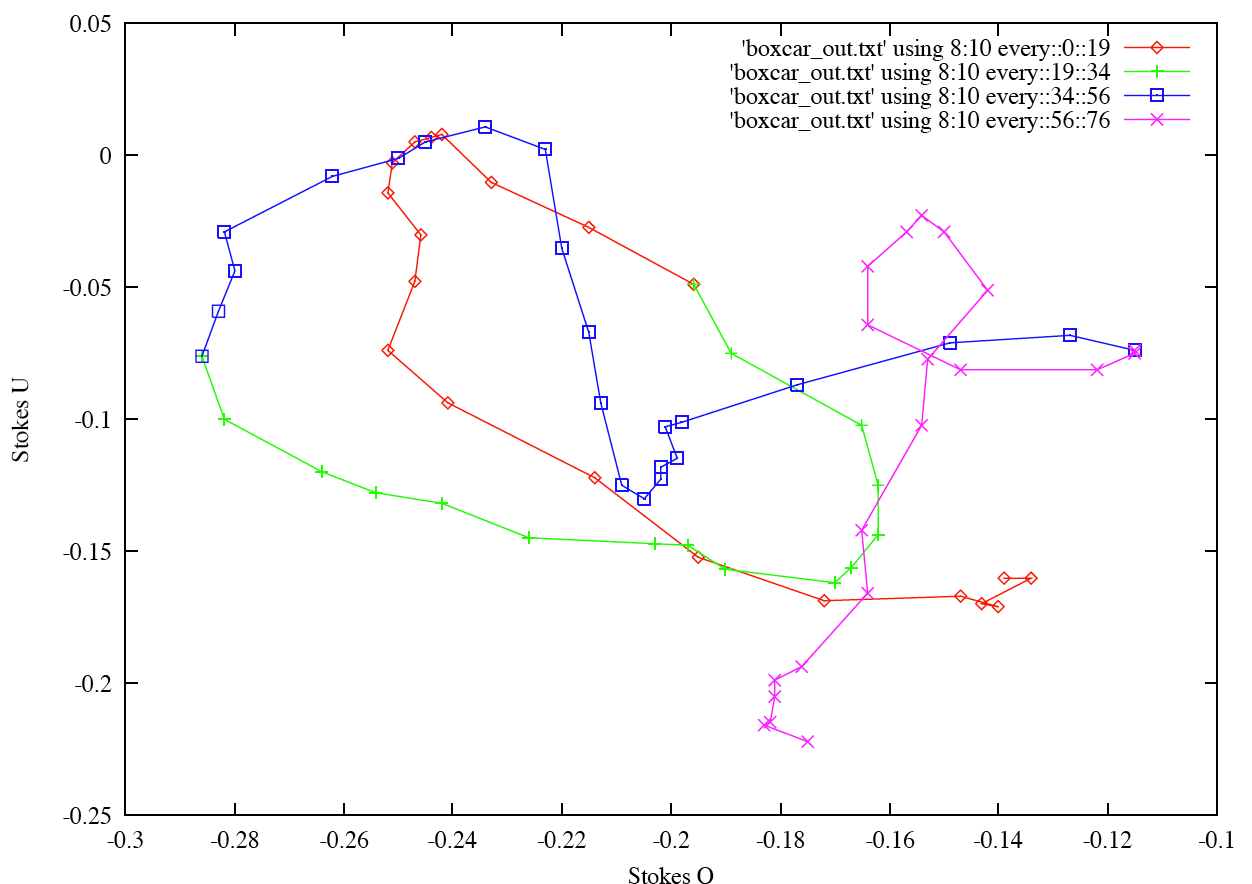 +
start
stop
Circular Polarization of Sgr A*
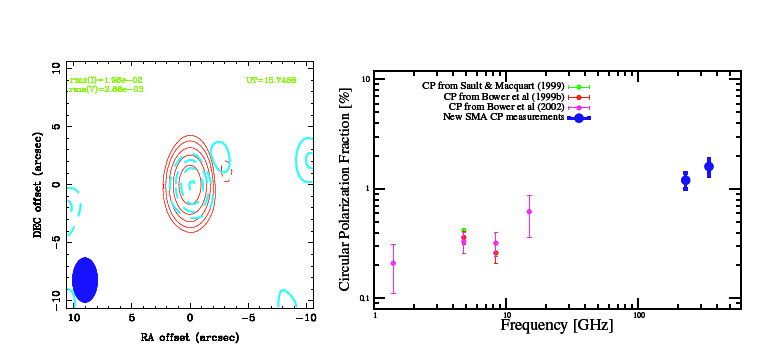 (red) Stokes I
(blue) Stokes V
Fractional Circular Polarization
vs. Frequency
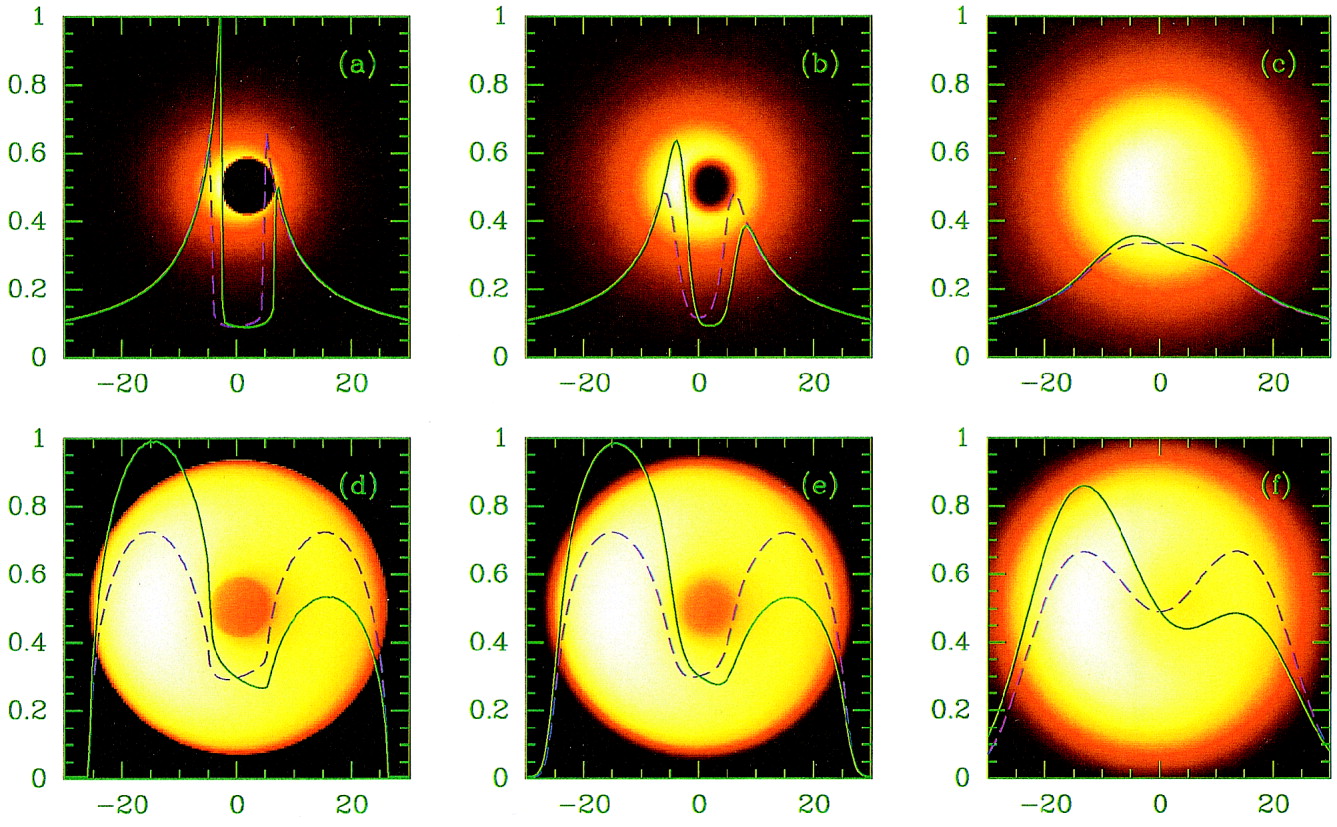 Free Fall
onto 
Rotating BH
Orbiting
Gas and 
Nonrotating
BH
GR Code
0.6mm VLBI
1.3mm VLBI
Emission Models for SgrA*
Falcke et al.
Hot Spot Models (P = 27 min)
230 GHz, ISM scattered
Models: Broderick & Loeb
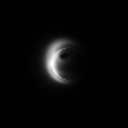 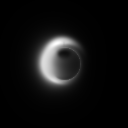 Spin = 0, orbit = ISCO
Spin = 0.9, orbit = 2.5 x ISCO
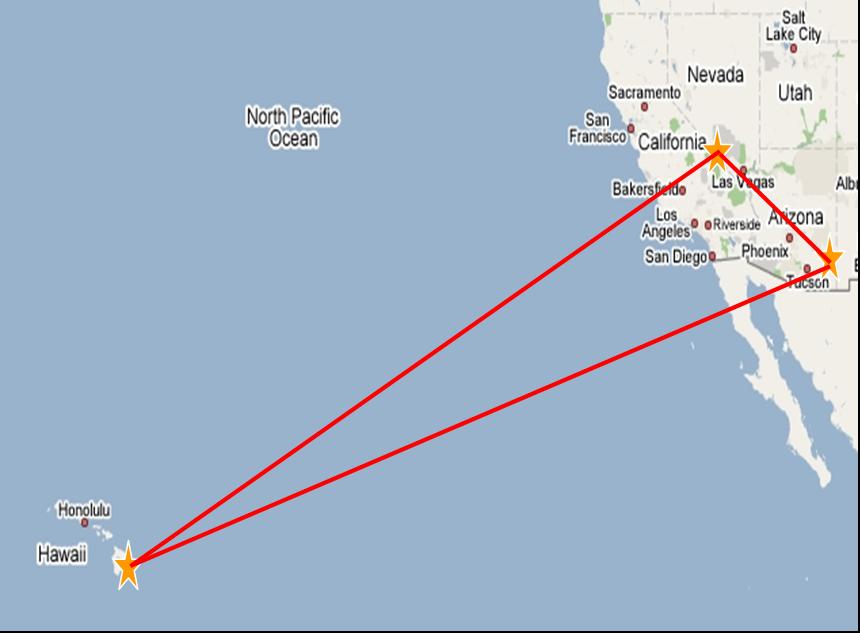 908 km
4030 km
4630 km
1.3mm Observations of SgrA*
VLBI  program led by a large consortium led by Shep Doeleman, MIT/Haystack
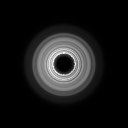 14 Rsch (140as)
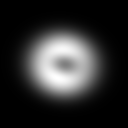 Fits to Visibility Data
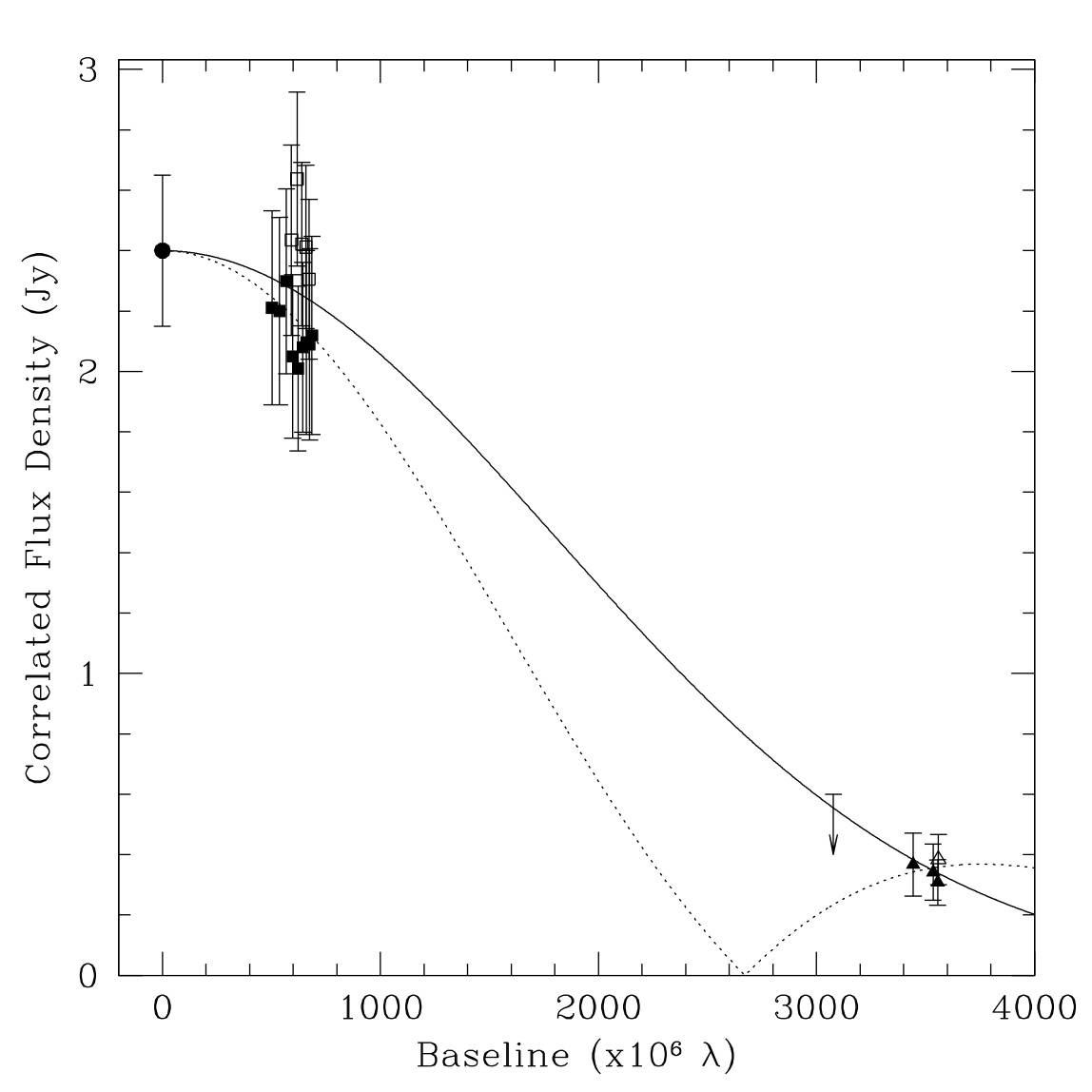 Gaussian function
Torus
(Jinc functions)
Gammie et al.
Days 96 and 97 (2009)
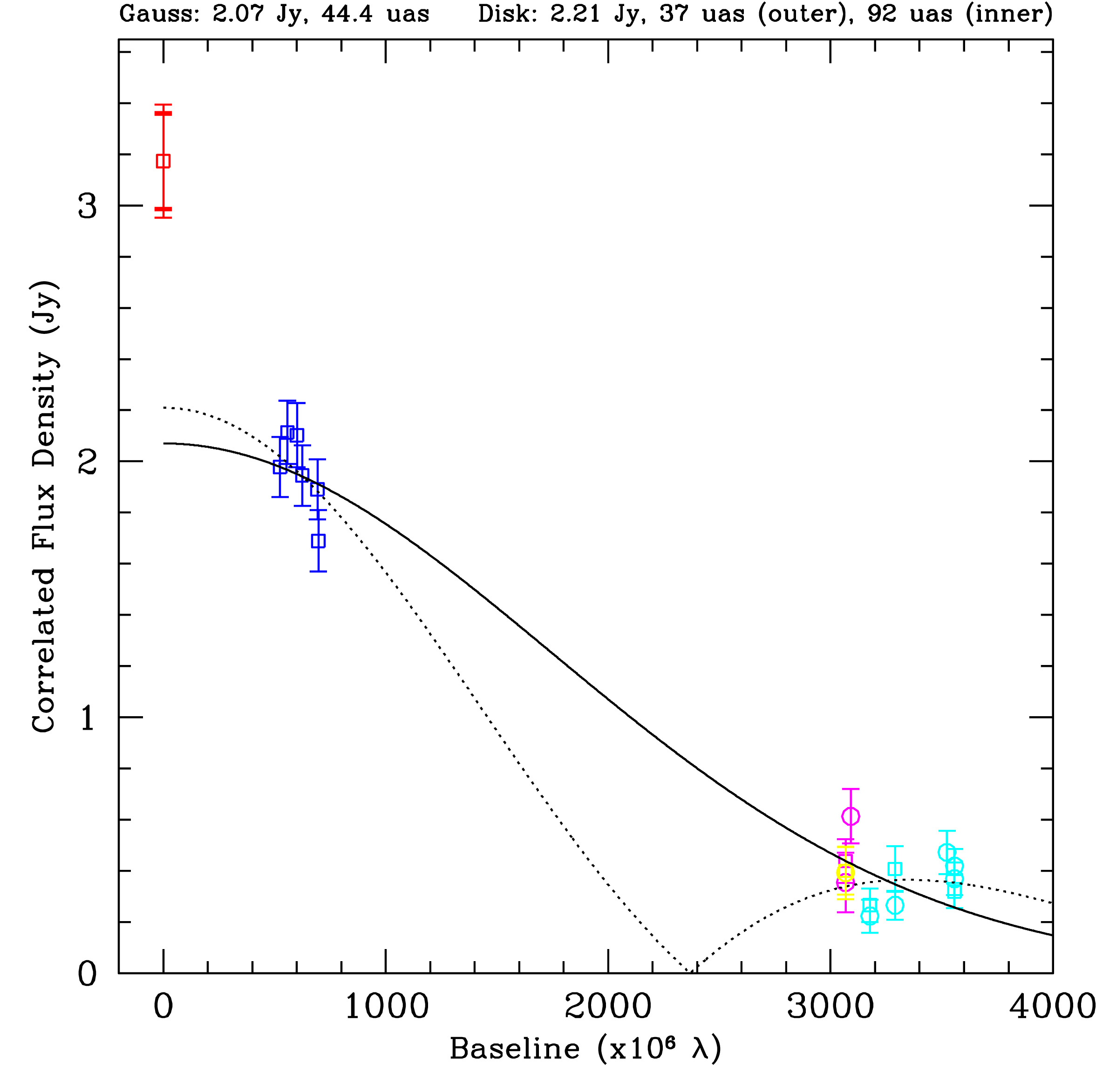 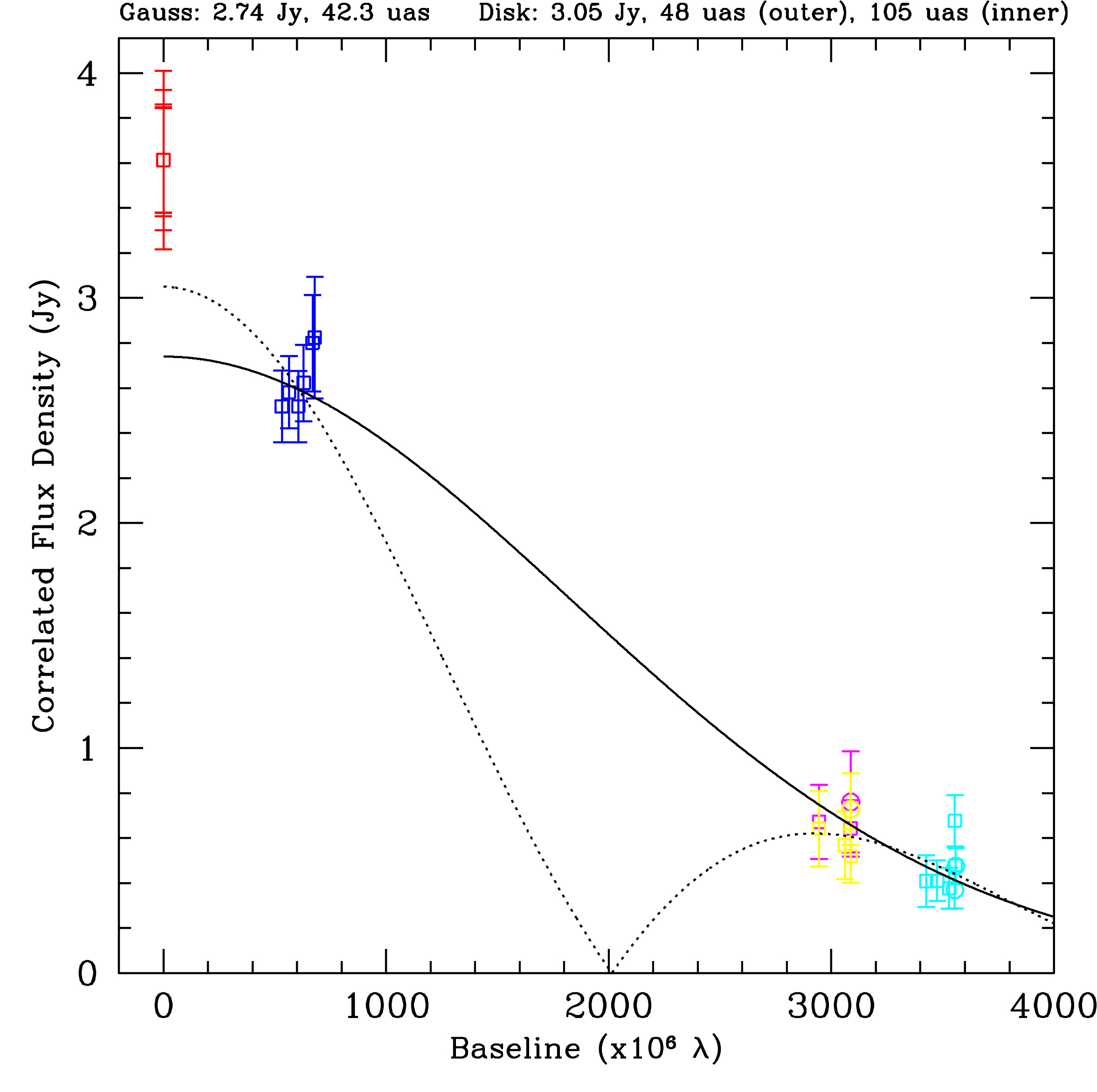 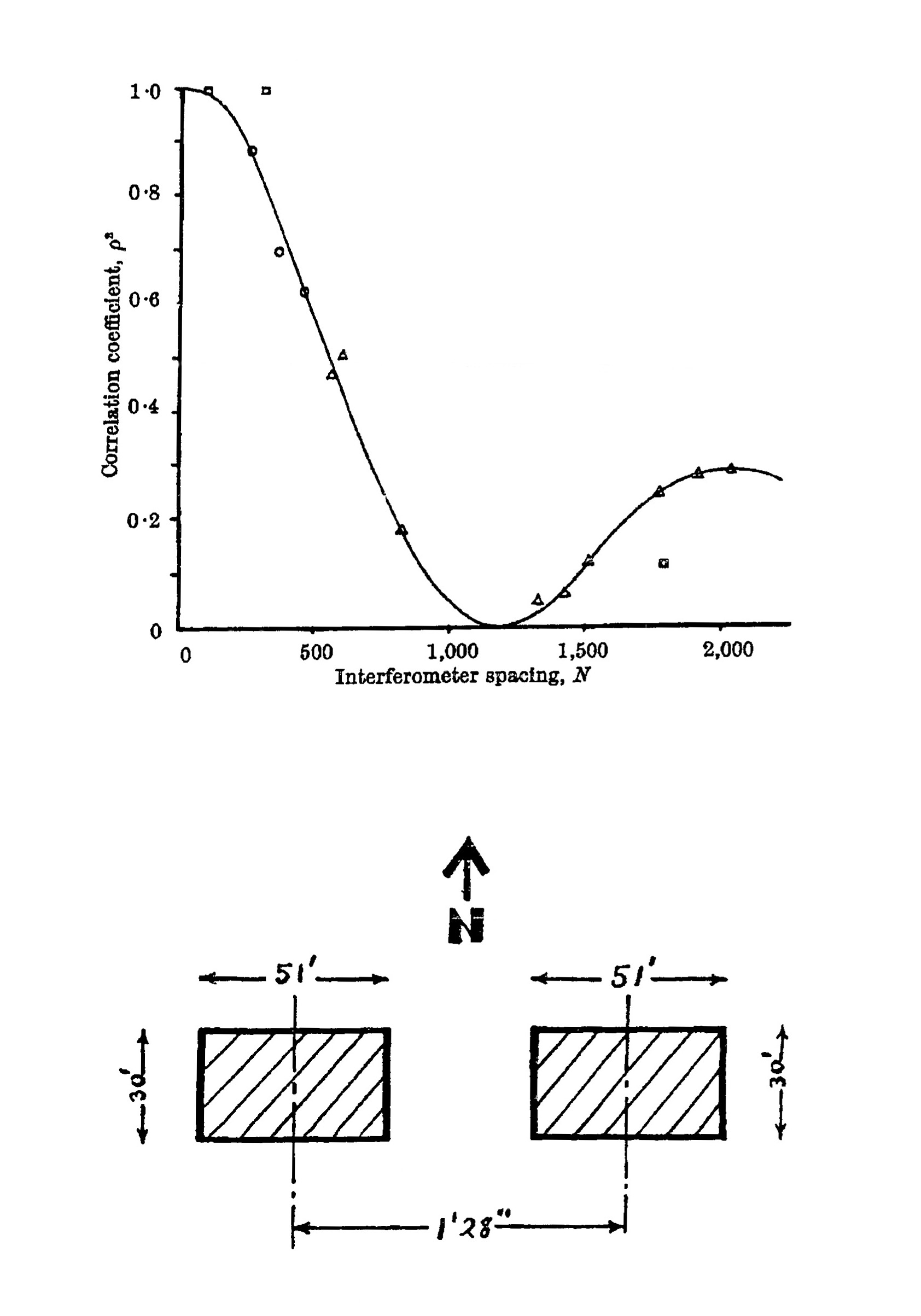 Preferred model!
Observations of Cygnus A with the Jodrell Bank Intensity
Interferometer at 125 MHz before 1952 by Jennison and das Gupta
The Synchrotron Emission from Cygnus A
Imaged with the VLA at 6 cm Wavelength
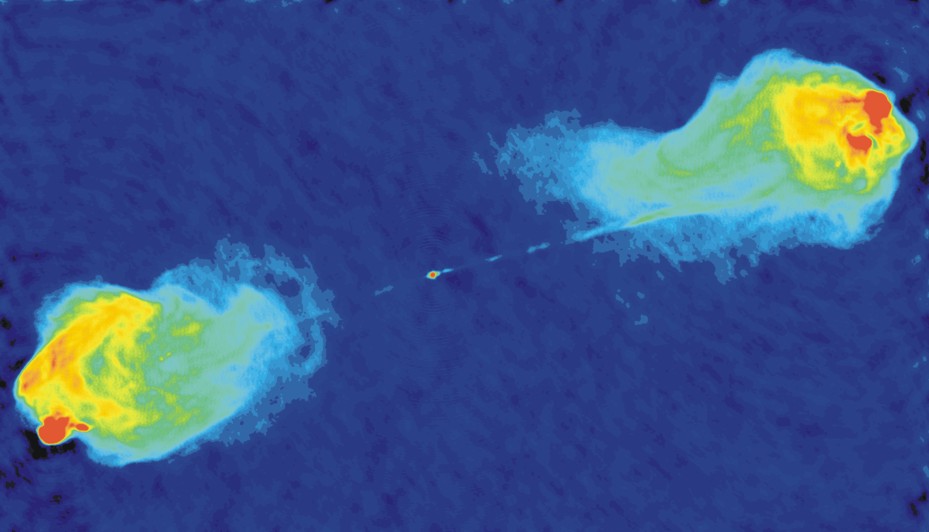 The Minimum Apparent Size
Broderick & Loeb
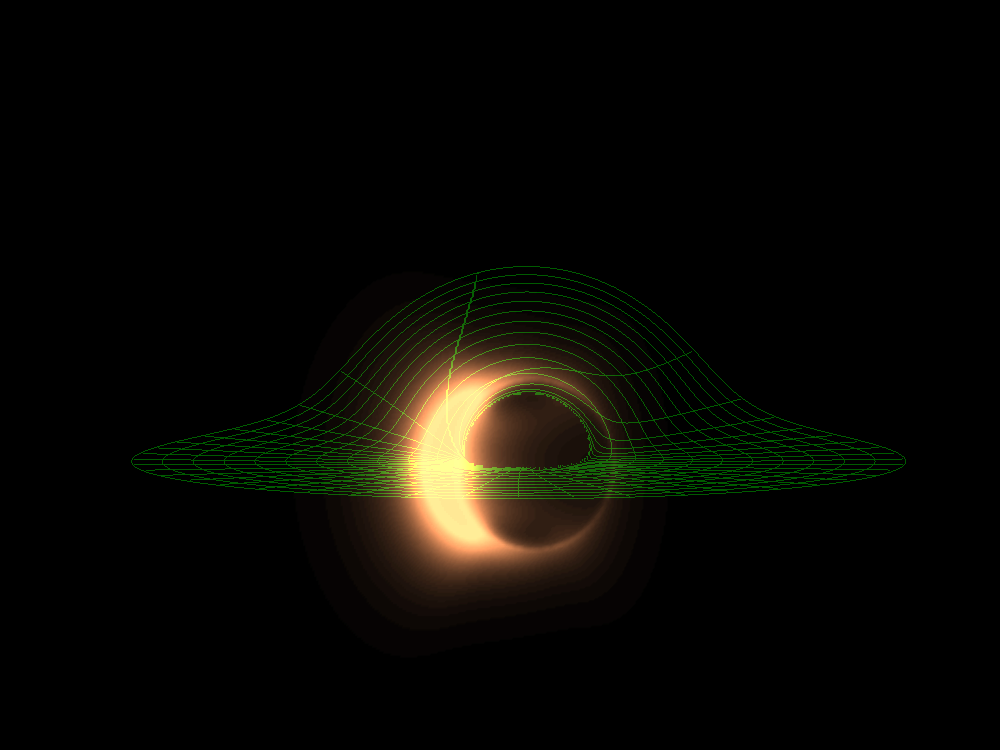 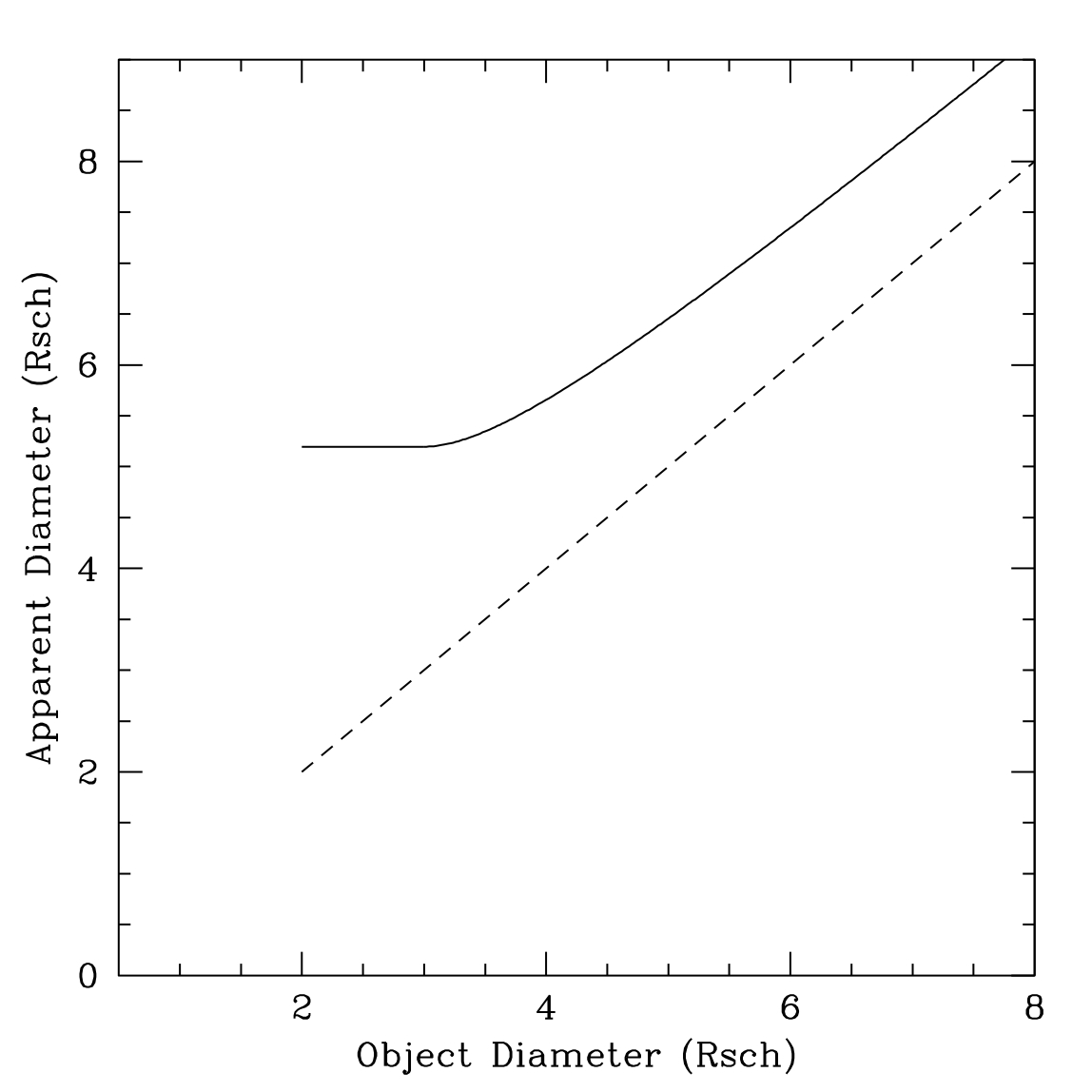 Event Horizon
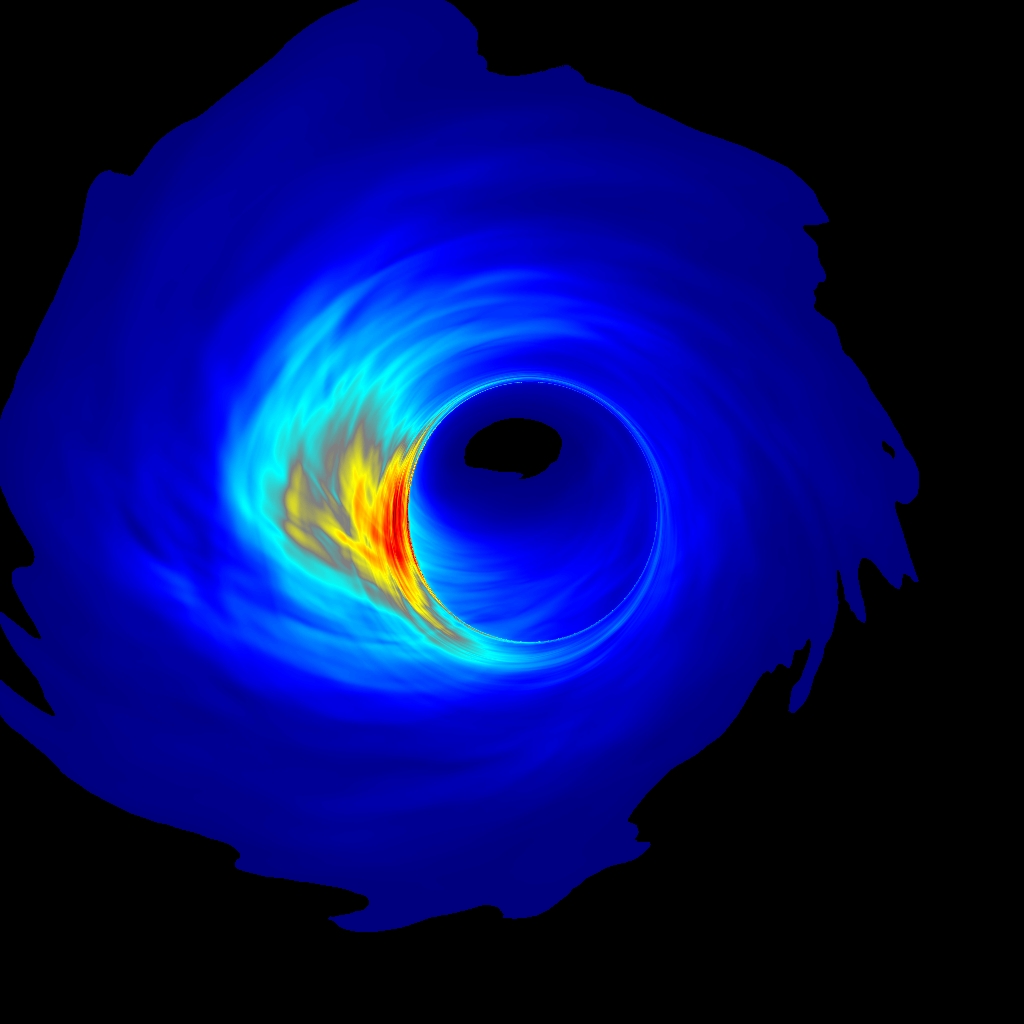 Noble & Gammie
Seeing Through the Scattering
OBS deviates
from scattering
for    cm

INT  SCAT
for    mm

INT 
Hot Spot Model (a = 0, i = 30)
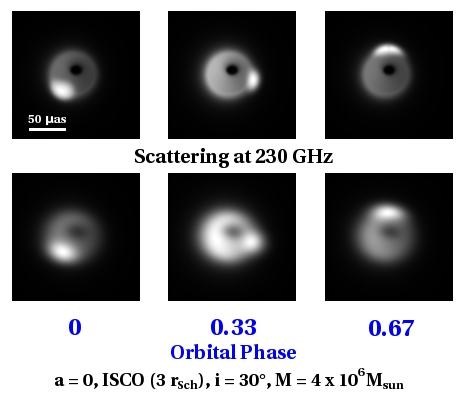 Simulation of Closure Phase for Hot Spot Model
SMTO–Hawaii–CARMA, 8 Gb/s, 230 GHz, 10 sec points
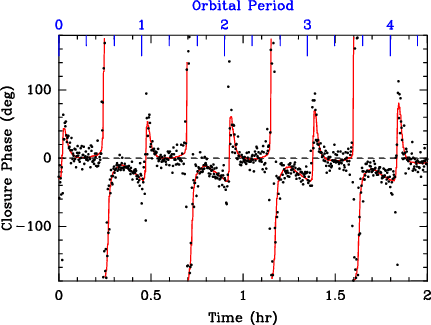 New (sub)mm VLBI Sites
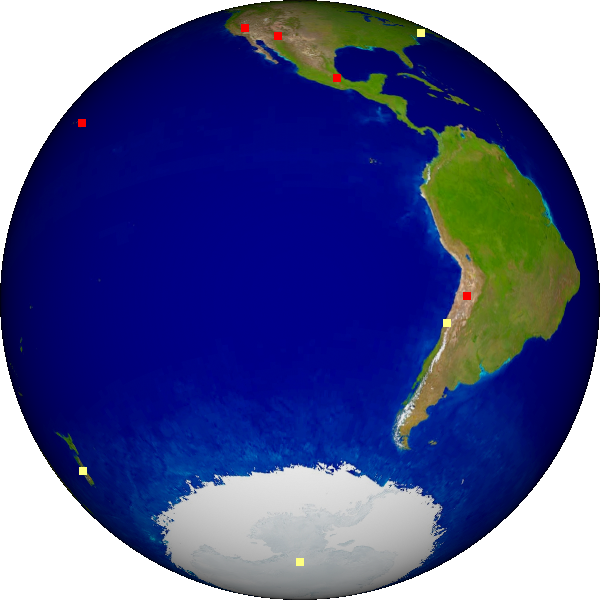 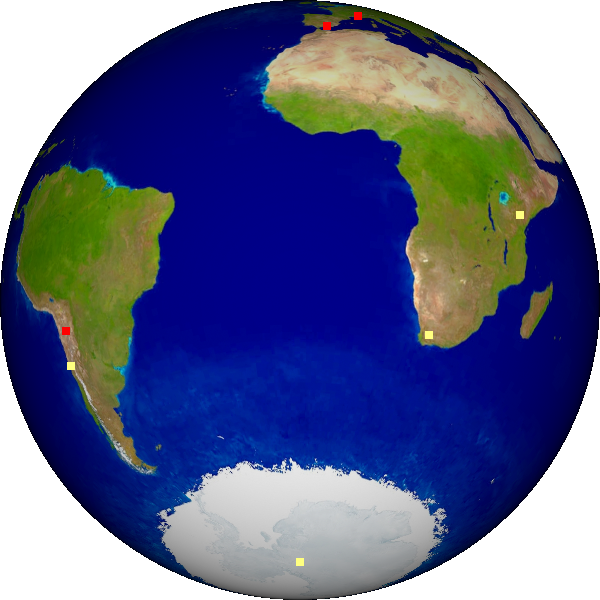 Phase 1: 7 Telescopes (+ IRAM, PdB, LMT, Chile)
Phase 2: 10 Telescopes (+ Spole, SEST, Haystack)	
Phase 3: 13 Telescopes (+ NZ, Africa)
EHT Phases
Phase I: 7-station 8Gb/s array
 Phasing ALMA and CARMA
 2010–2014
 Phase II: 10-station 32Gb/s dual-pol array  
 Activate SEST, equip S.Pole
 move to 0.8mm observations
 2015–2018
 Phase III: 12-station array up to 64Gb/s
 New dishes for optimal baseline coverage
 2019–2024
Progression to an Image
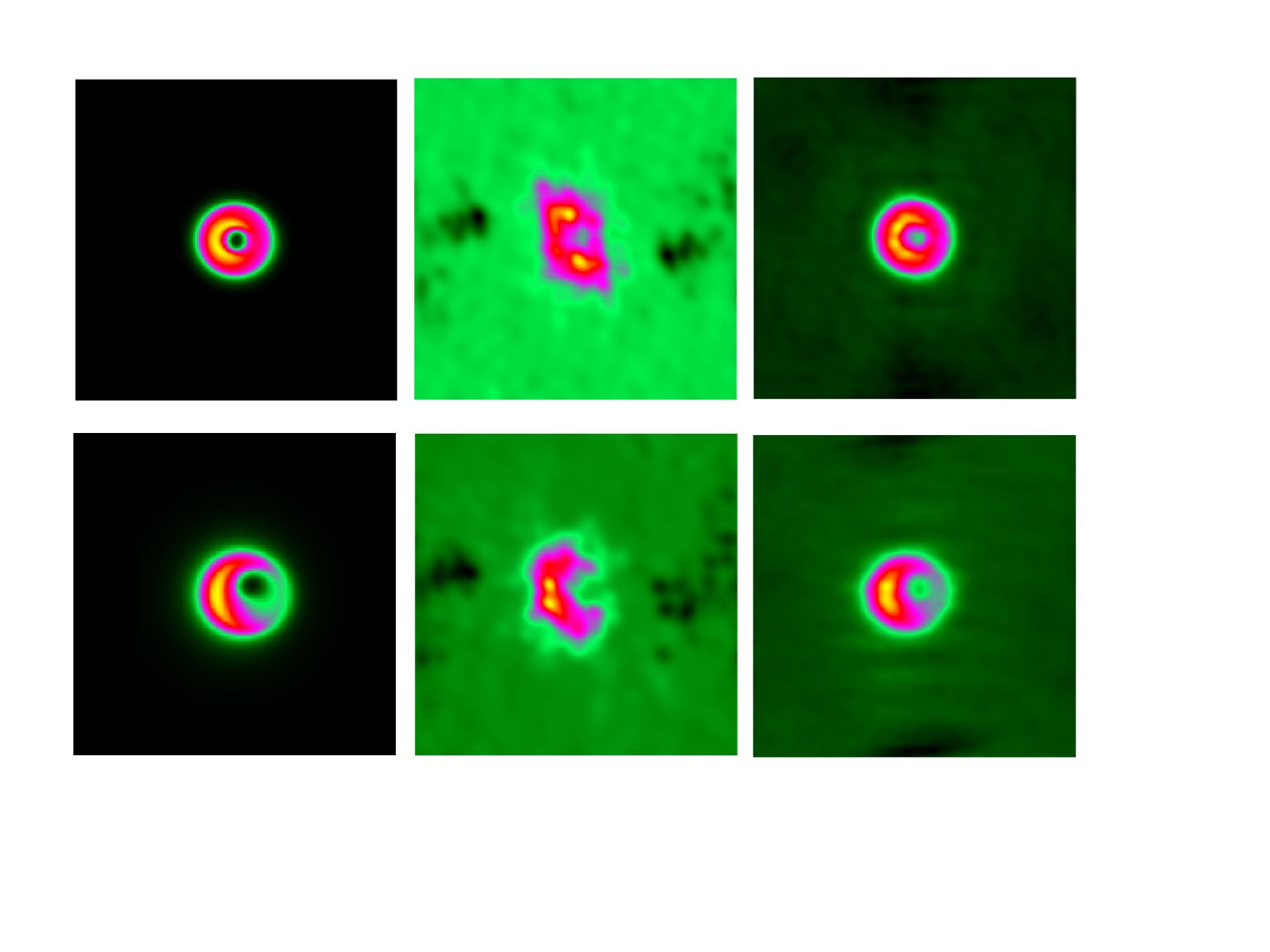 GR Model
7 Stations
13 Stations